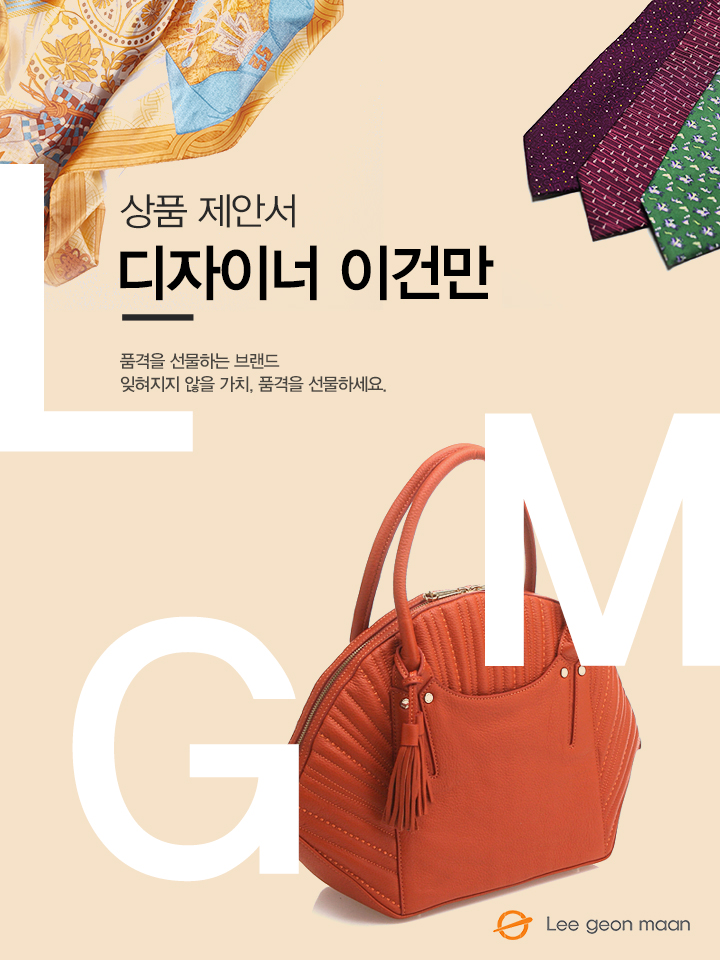 <벨트>
담당자 : 
연락처 : 
직영몰 : http://www.lgmmall.com/
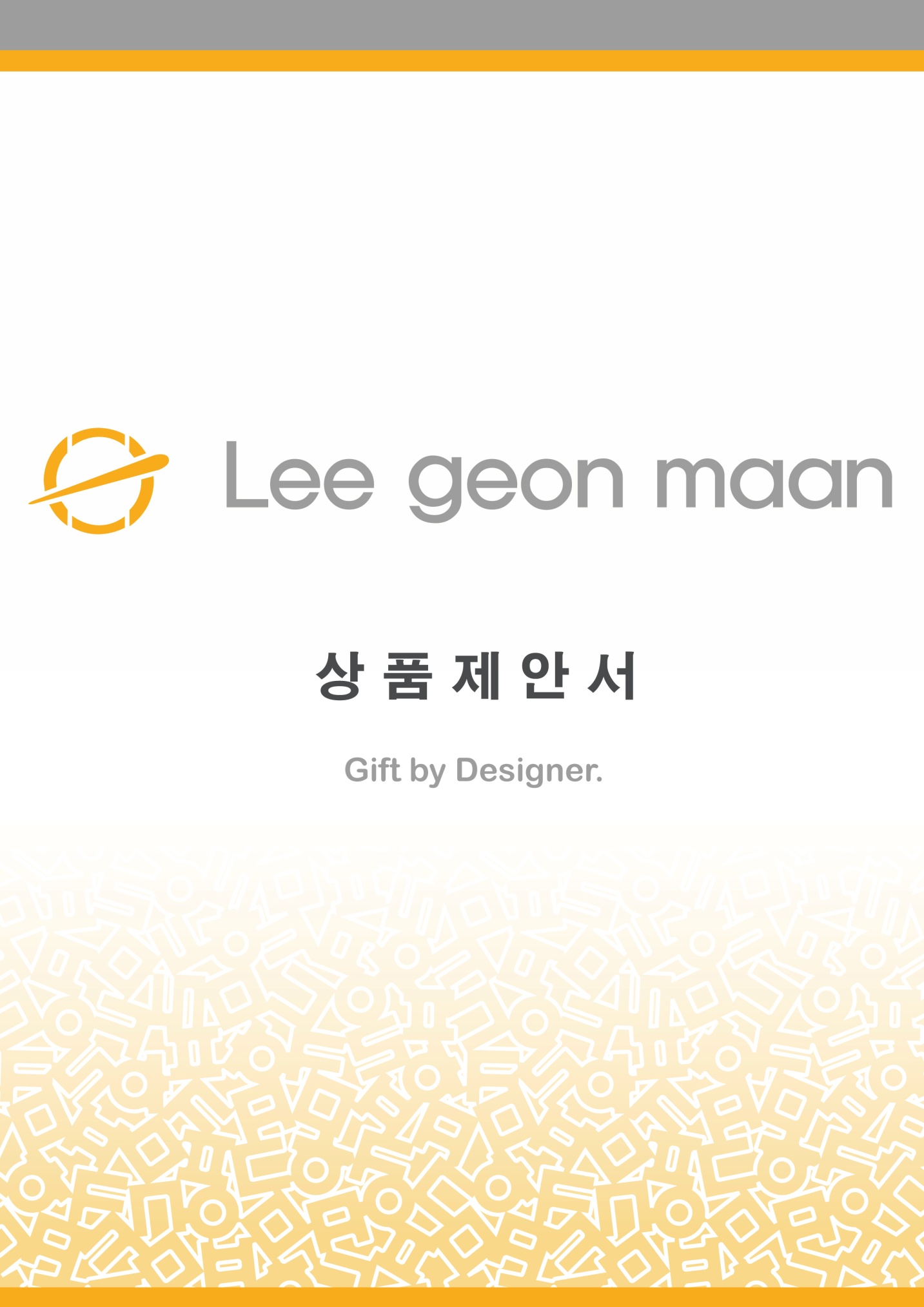 상 품 명
올오버 모던 벨트
상 품 제 안 서
상세 이미지
상품 이미지
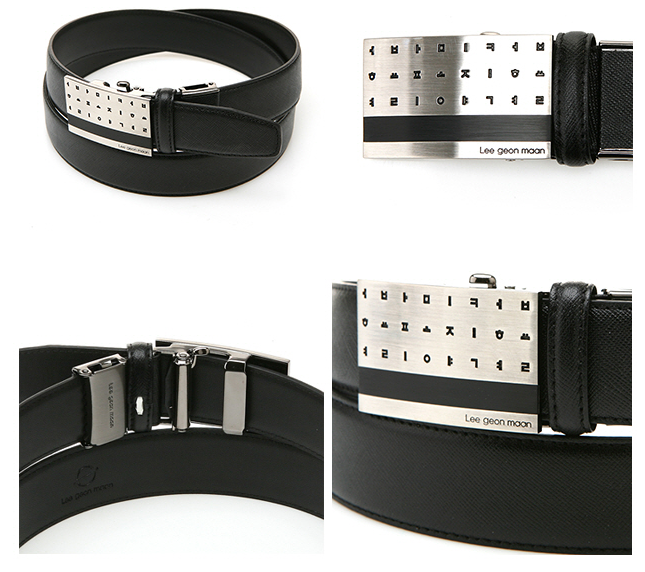 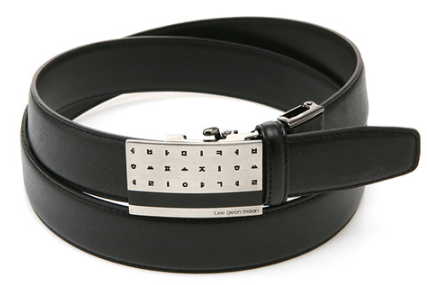 모델명
LM144MTX001LBB
상품설명서
사피아노 엠보 소가죽으로 깔끔하고 심플함을 강조한 남성 벨트입니다.

자동벨트로 길이조절이 가능해 다양한 연령층 및 사이즈의 고객이 사용가능합니다.

혹니켈 버클장식에 음각으로 24자 모던 한글을 새기고 무광 에나멜로 심플함을 살렸습니다.
소 재
사피아노 엠보 소가죽
총기장 113cm  폭 3m 
(버클 6cm * 3.9cm)
크 기
무 게
-
케이스
원산지
국내생산(Korea)
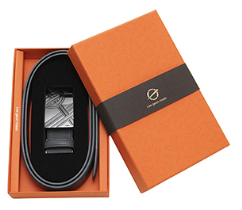 제조원
(주)이건만에이앤에프
임가공
불박, 띠지, 스티커, 라벨, 쇼핑백
공급가
(부가세별도)
\128,000
문의
소비자가